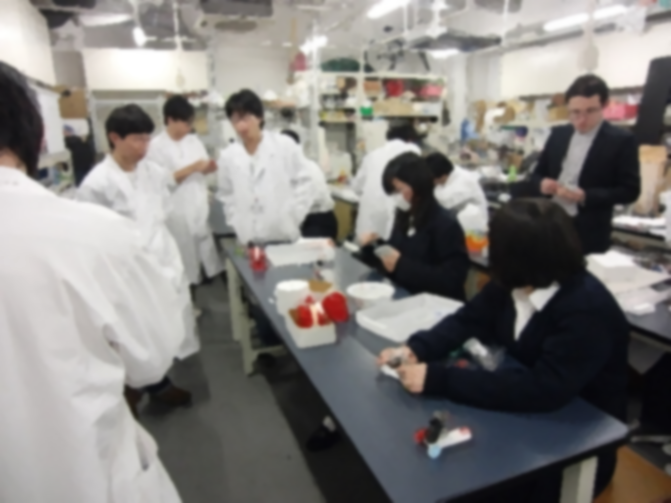 理科大好き実験教室2013ー　東京理科大学川村研究室　ー
東京理科大学大学院科学教育研究科科学教育専攻
川村研究室　修士1年　　井筒　理
2013年の実施(力学分野)
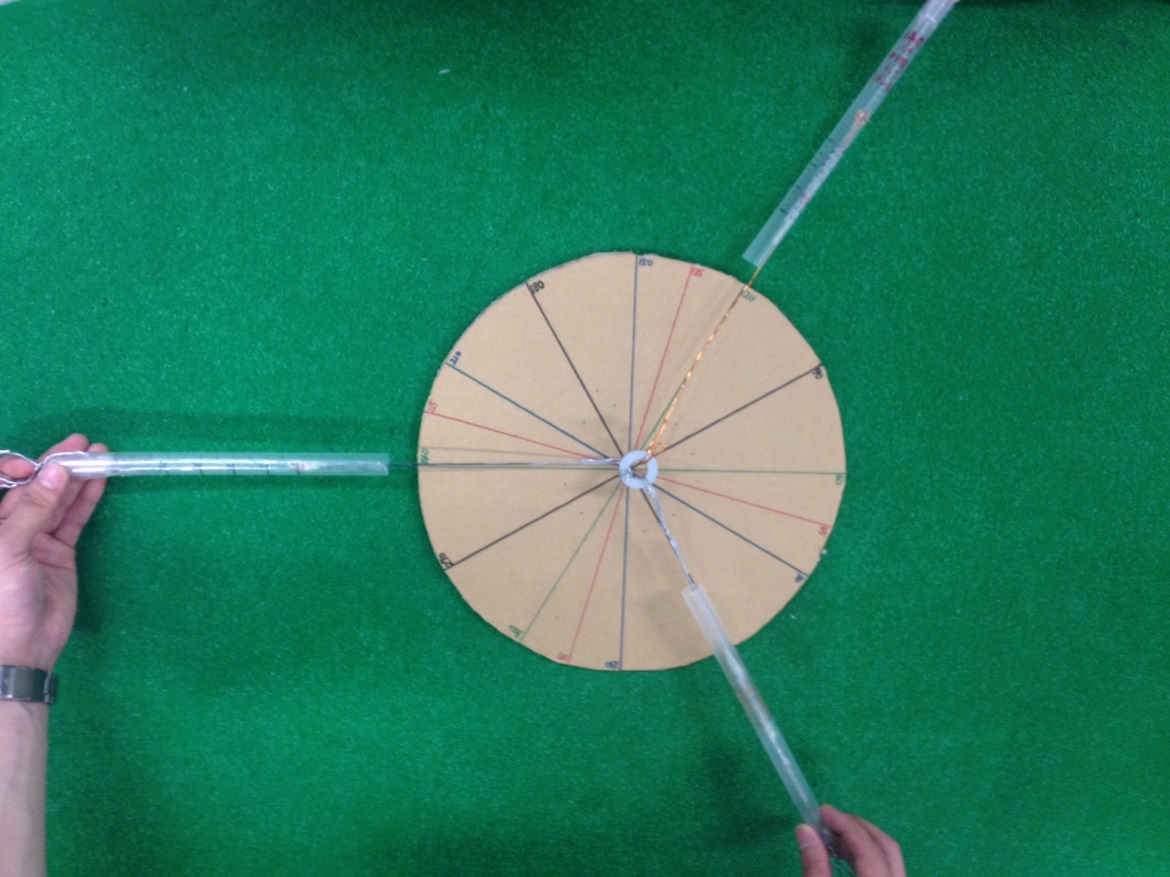 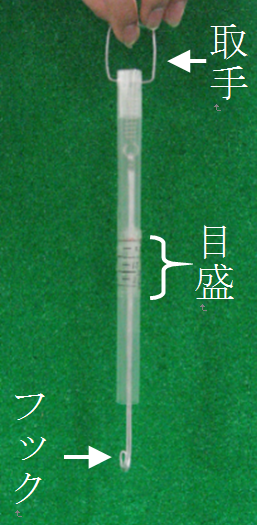 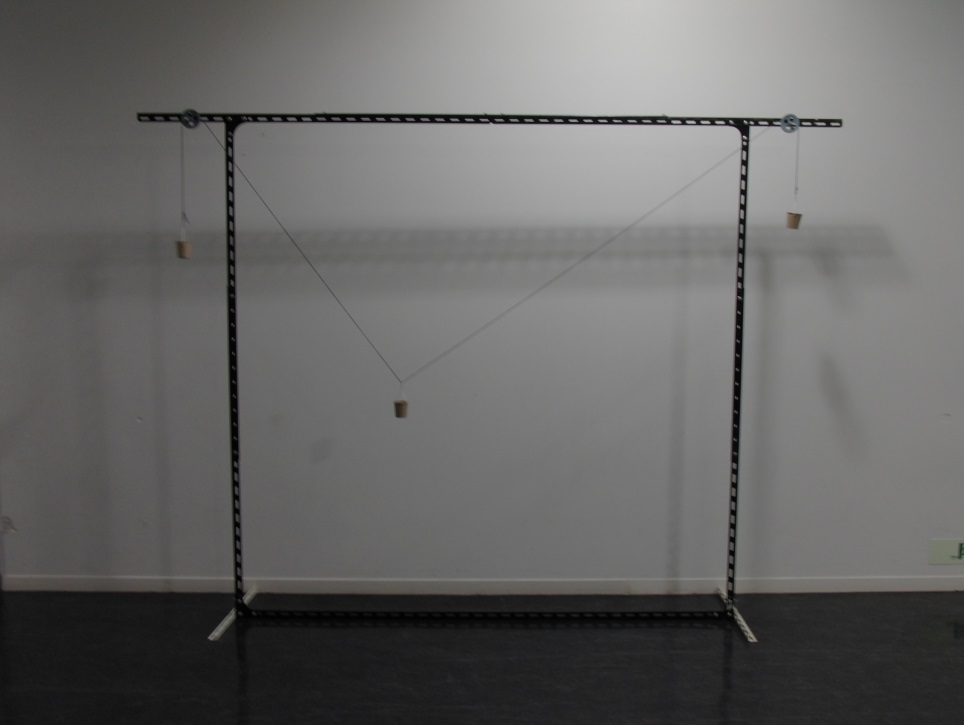 巨大天秤
手元でできる
力の合成・分解
Ｍｙばねはかり
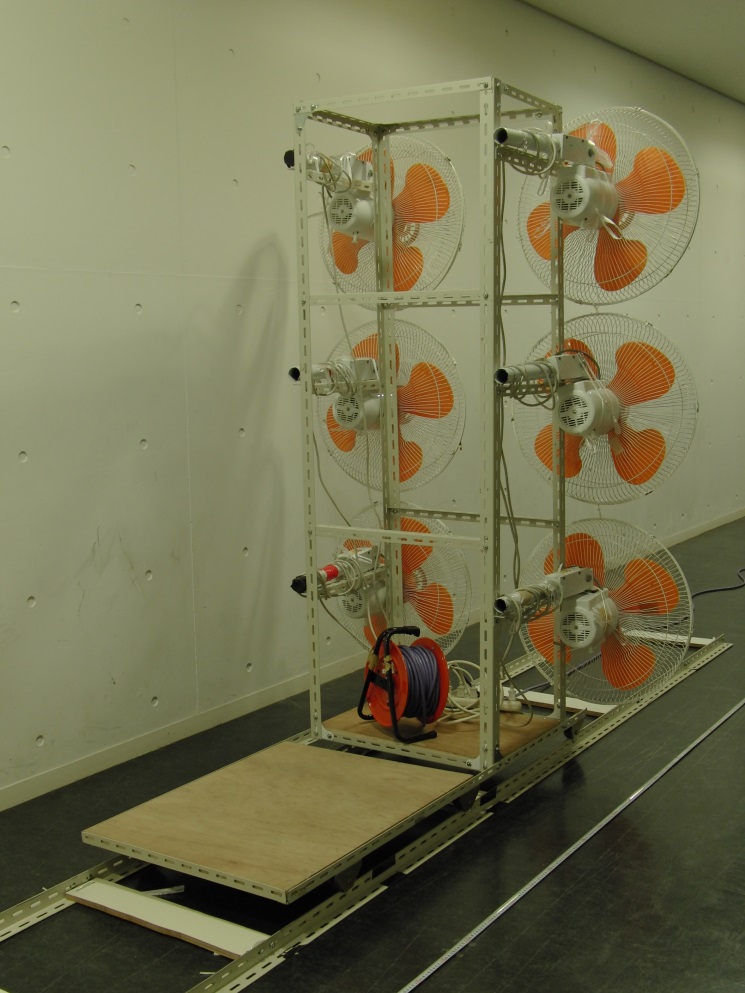 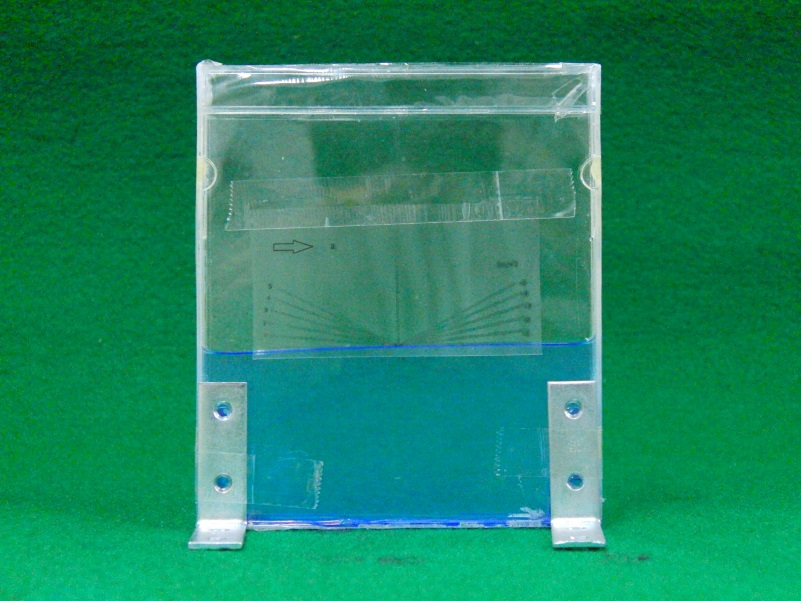 ←大型力学台車
手作り加速度計→
↓大型エアートラック
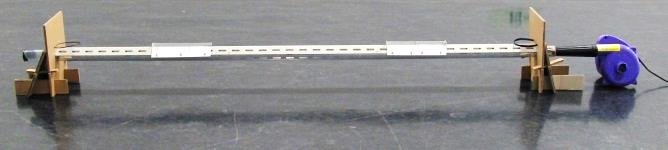 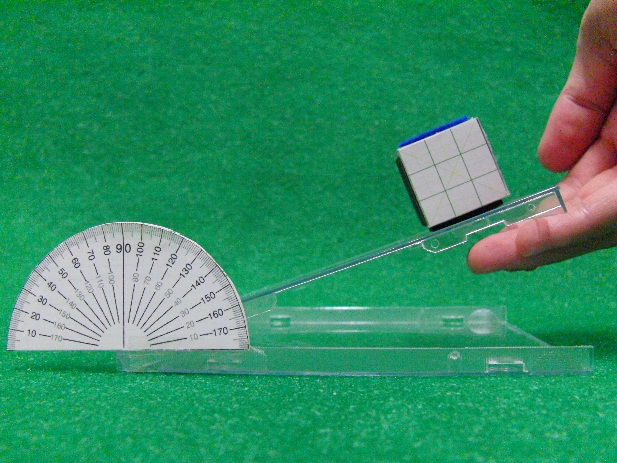 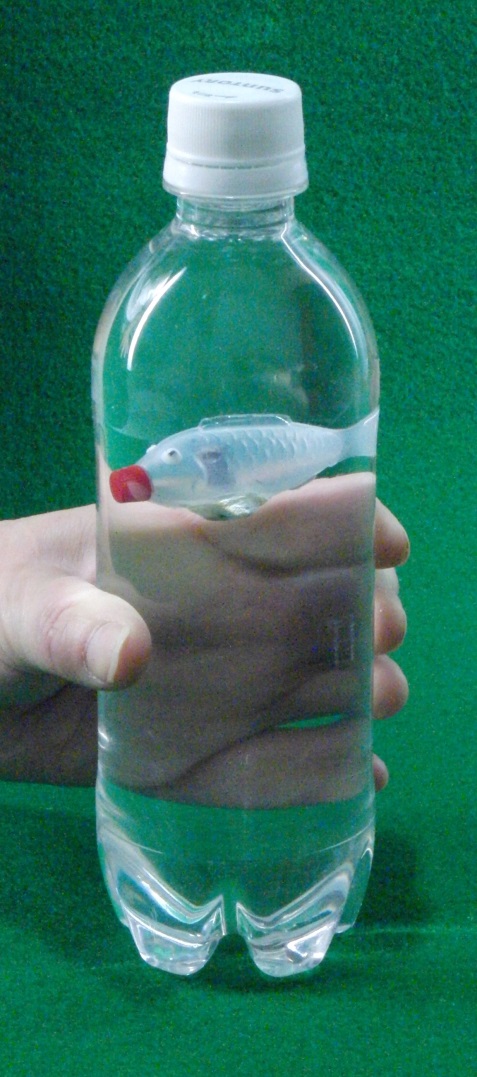 ↓ 静止摩擦力の測定
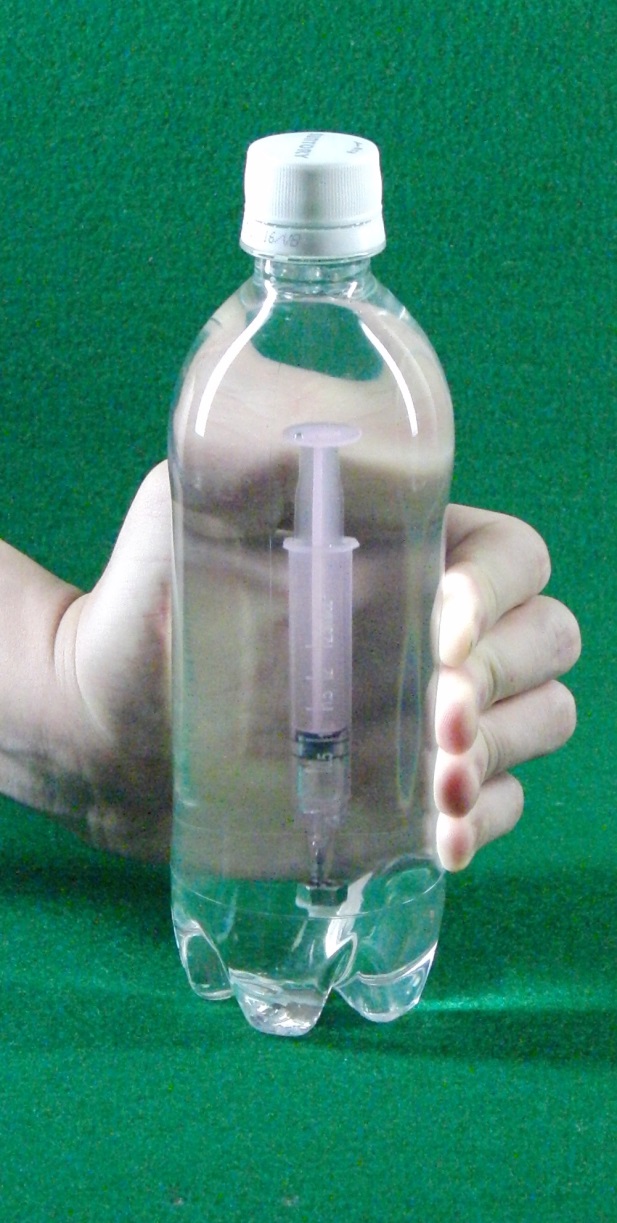 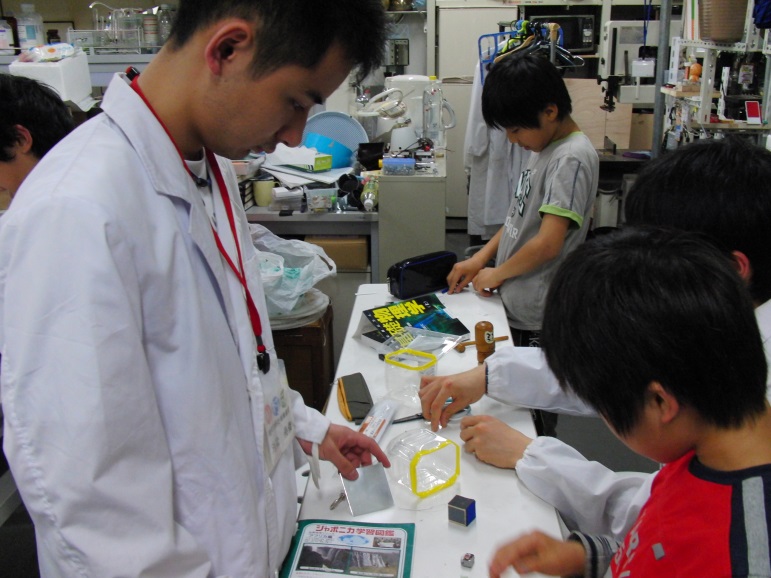 ↑ 浮沈子(2種類)
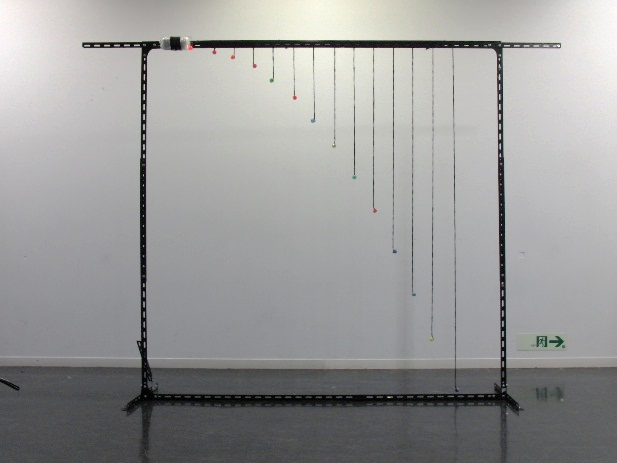 ↑間隔実験
↑すだれ水平投射実験機
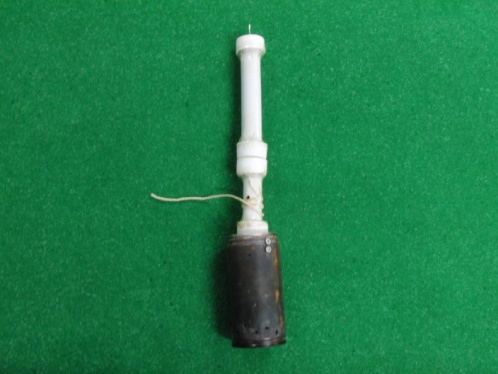 ↓綿菓子実験を用いた接線方向の確認
↑手作り
　　綿菓子実験
↓力学台車に乗って実験
　　　　　　　　　　　　(等加速度直線運動)
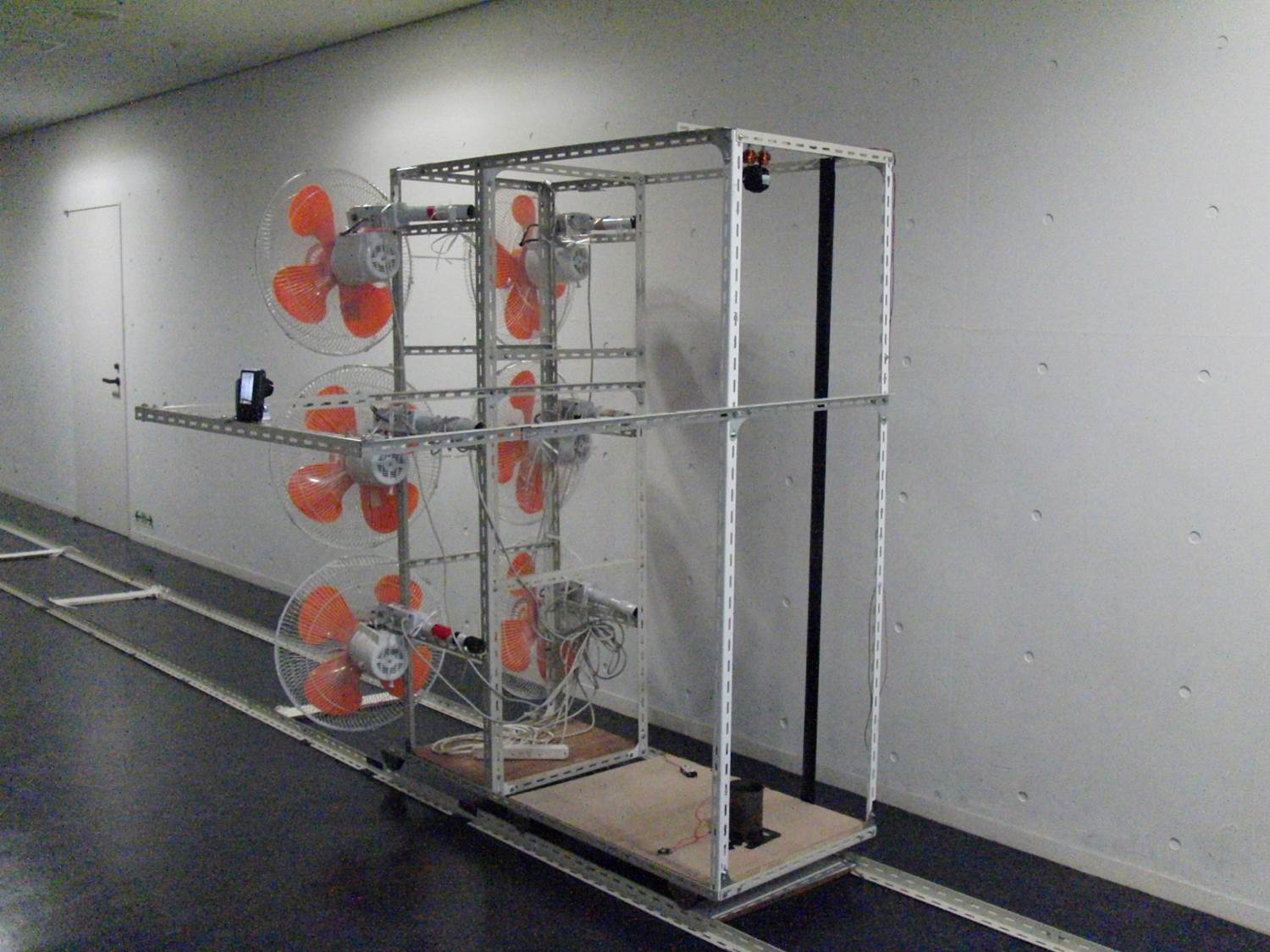 ↑慣性力実験機
↓色砂振り子の実験
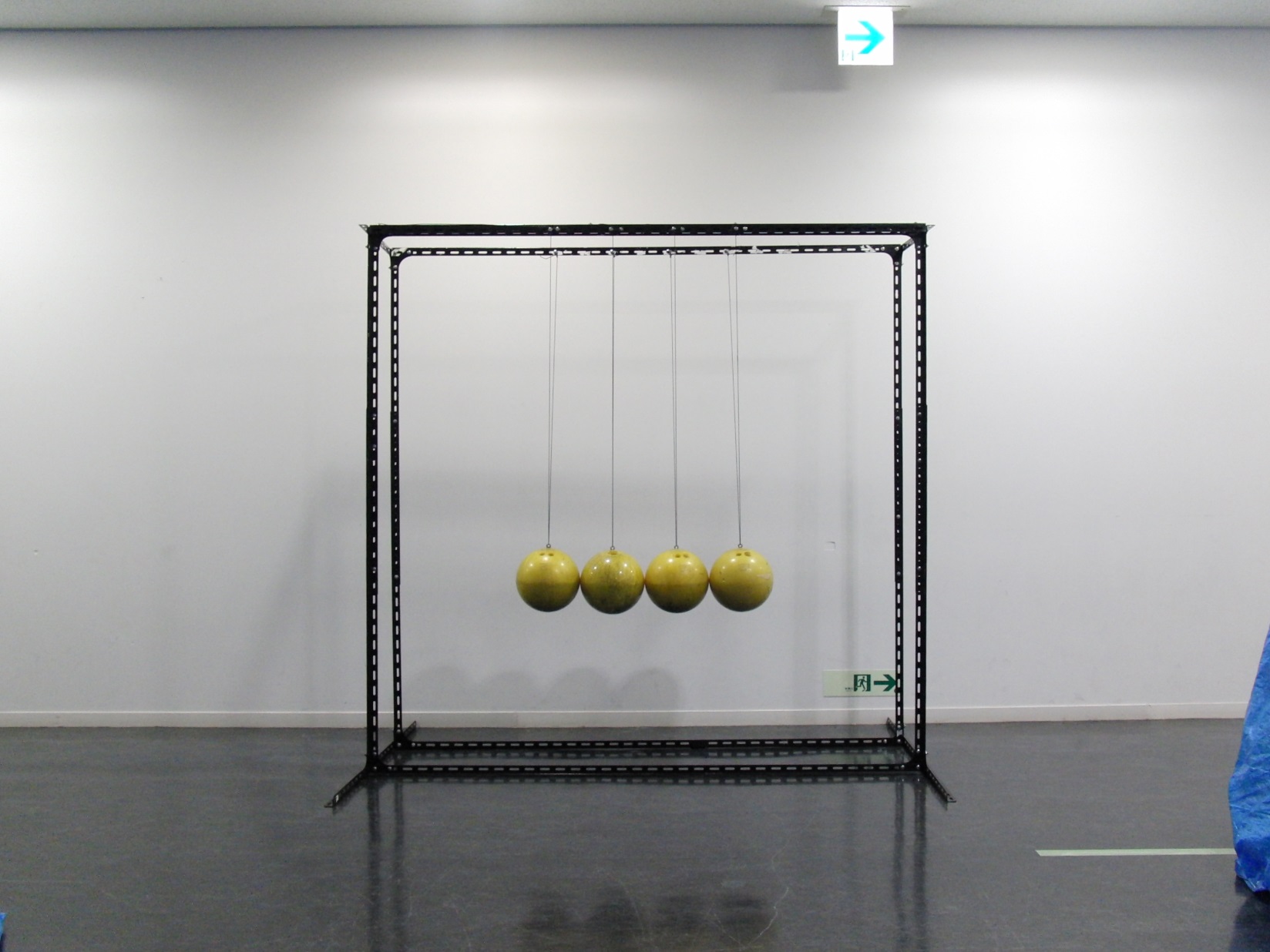 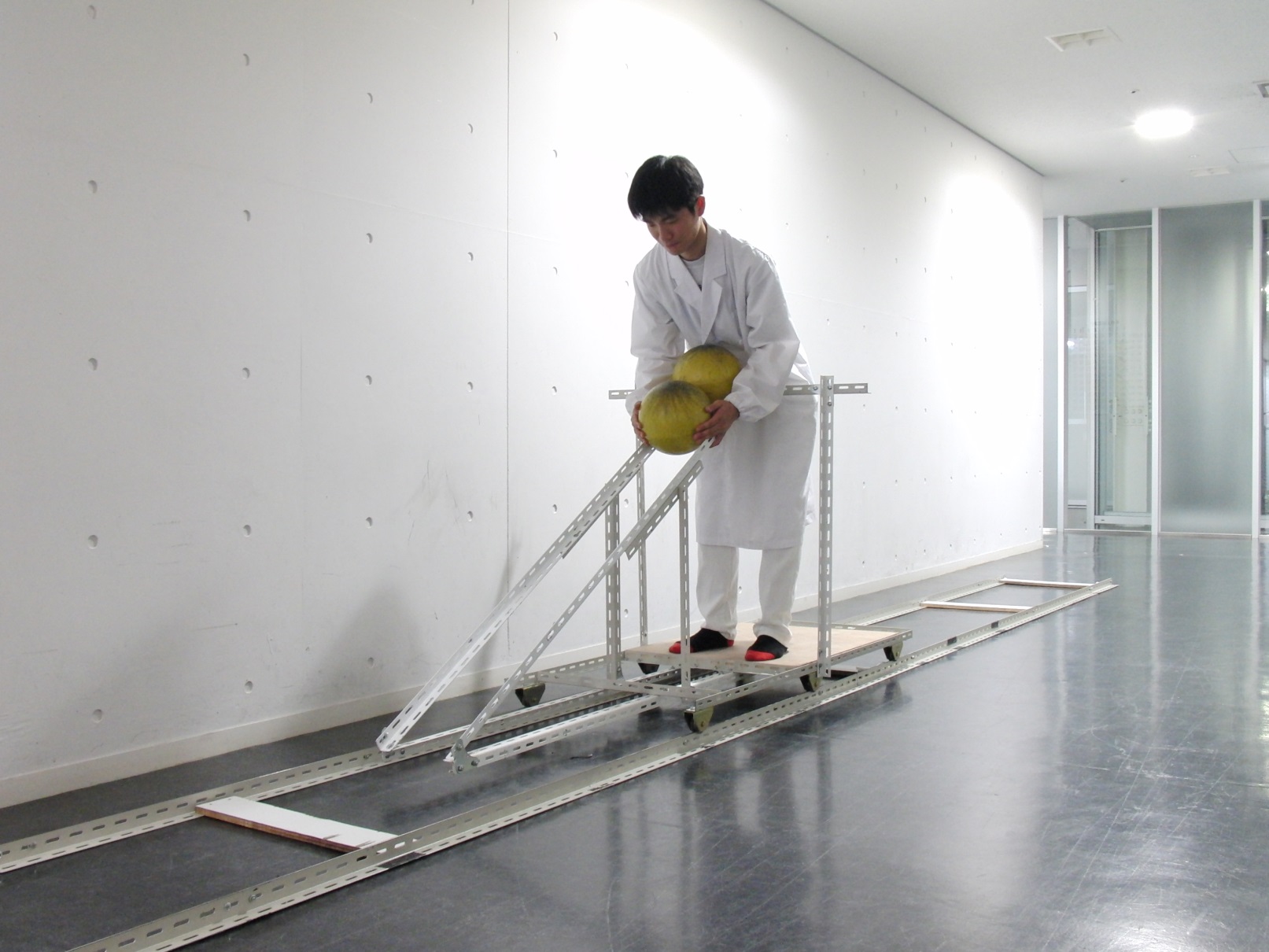 巨大衝突球
運動量カー